00504《公共关系学》导学方案
2022秋季   霍彩琴
目   录
一、平台登录方法
              二、课程考核方式及形考任务
                  三、课程讨论区发帖方法及要求
     四、课程资源学习途径
五、导学教师介绍
一、平台登录输入网址https://menhu.pt.ouchn.cn
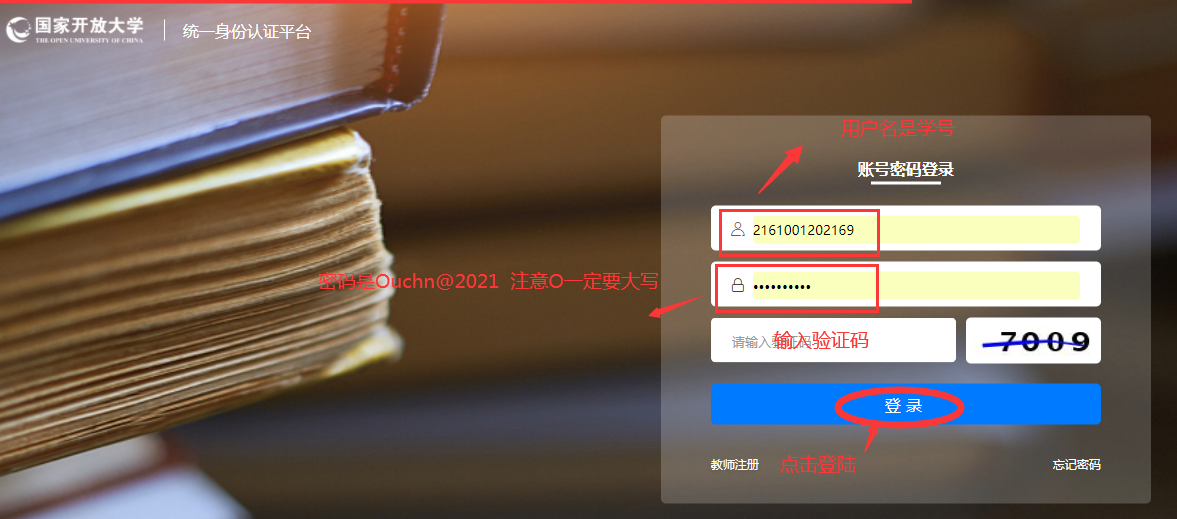 登陆个人学习平台首页，找到公共关系学
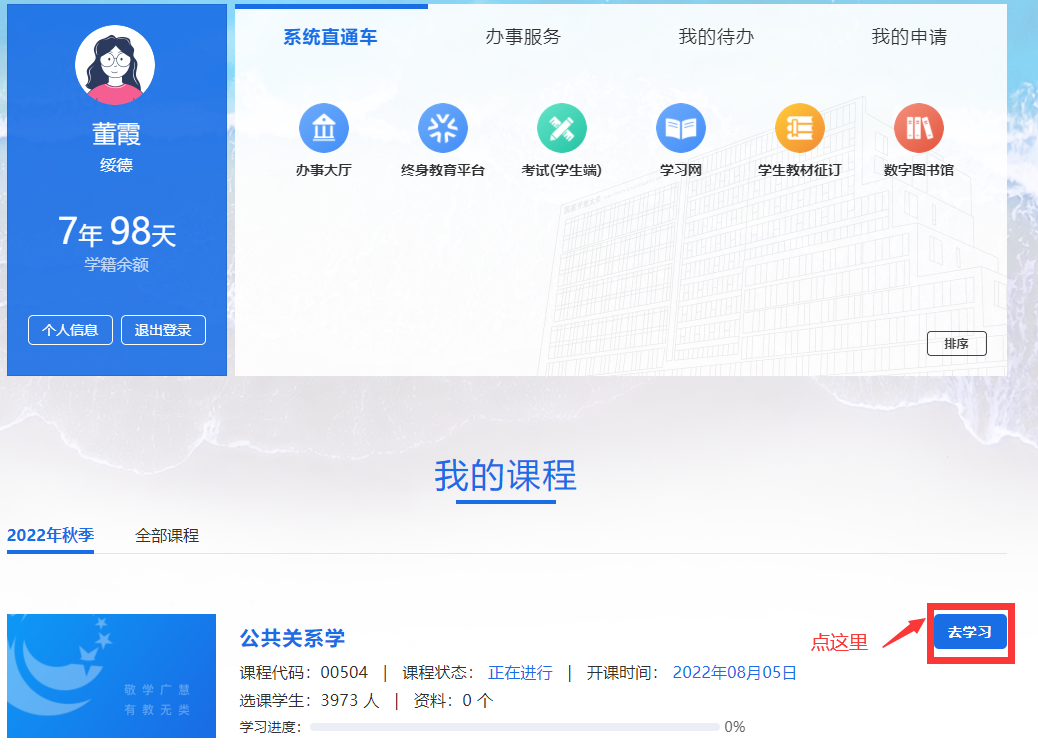 二、课程考核方式点击可查看课程考核说明
本课程是一门专业基础理论课，通过考核学生使学生理解公共关系学的基本理论、基本方法及实际应用，从理解、掌握、应用三个层次来达到考核目标。 本课程考核采用形成性考核与终结性考试相结合的方式。形成性考核占课程综合成绩的 50%，终结性考试占课程综合成绩的 50%。课程考核成绩统一采用百分制，即形成性考核、终结性考试、课程综合成绩均采用百分制。本课程实施“双及格”要求，即终结性考试成绩和综合成绩须同时及格（60 分及以上），课程的考核成绩方为格。
点击查看形考任务并完成作业
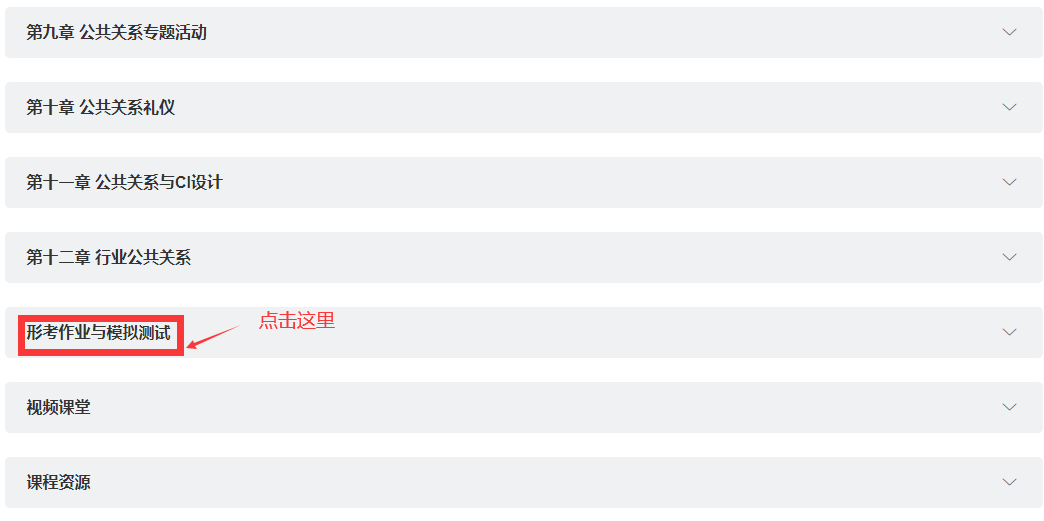 点击形考任务，弹出答题页面
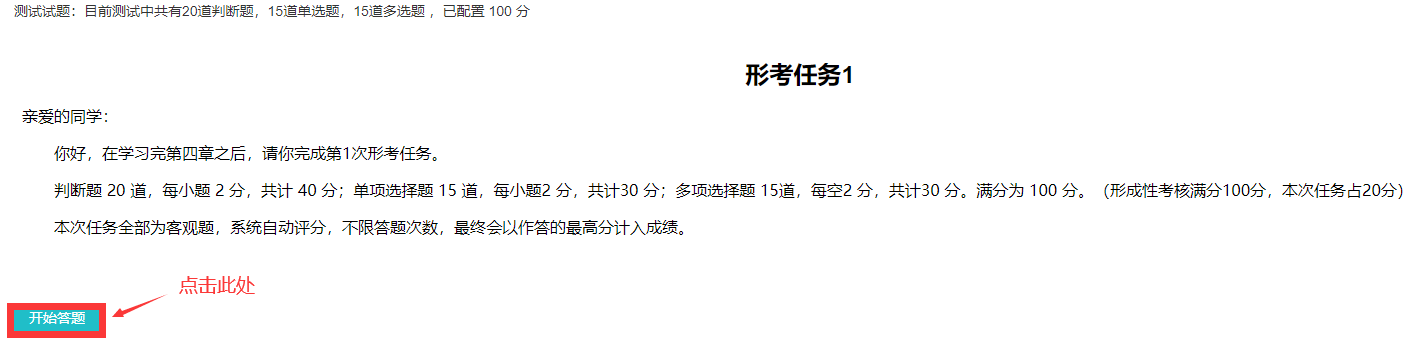 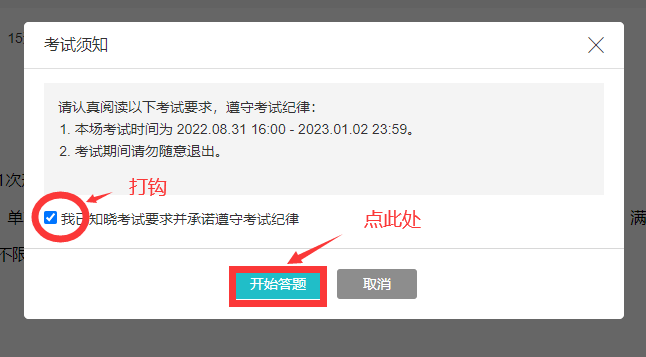 见如下页面
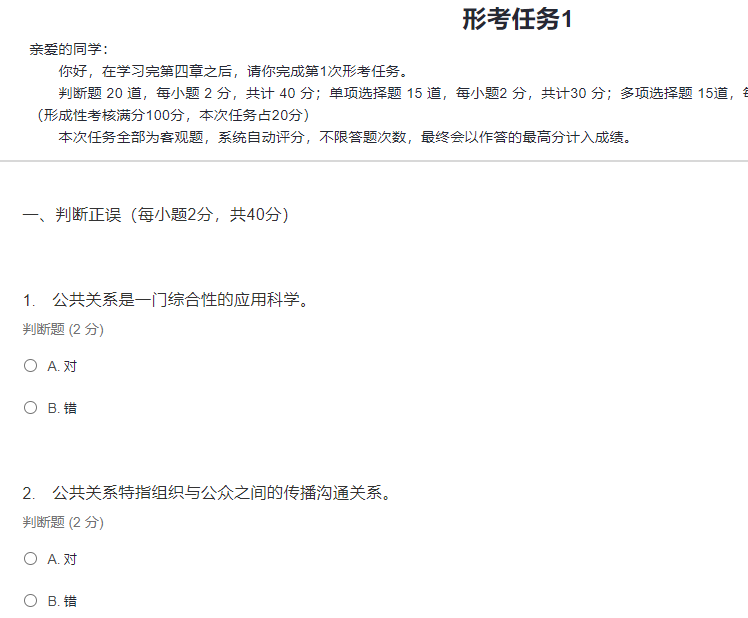 完成后点击交卷，大家可以看到得分，表示此形考已完成，不满意可以从新答题
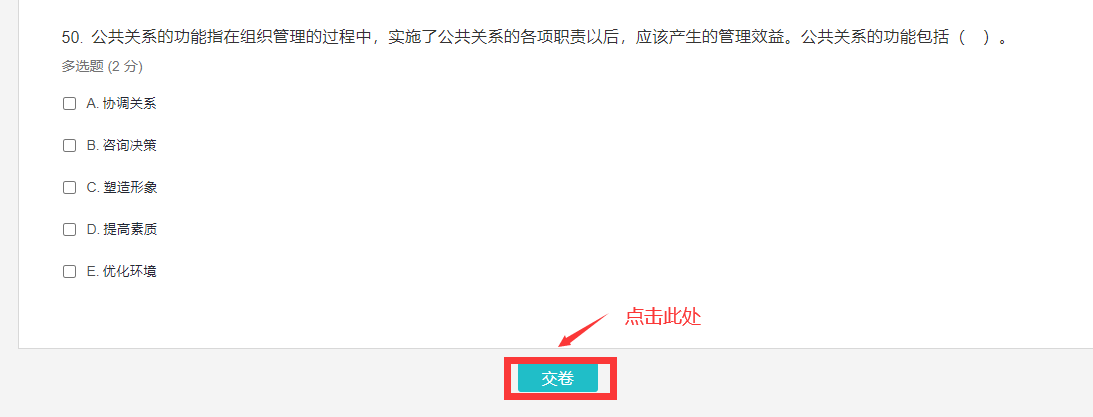 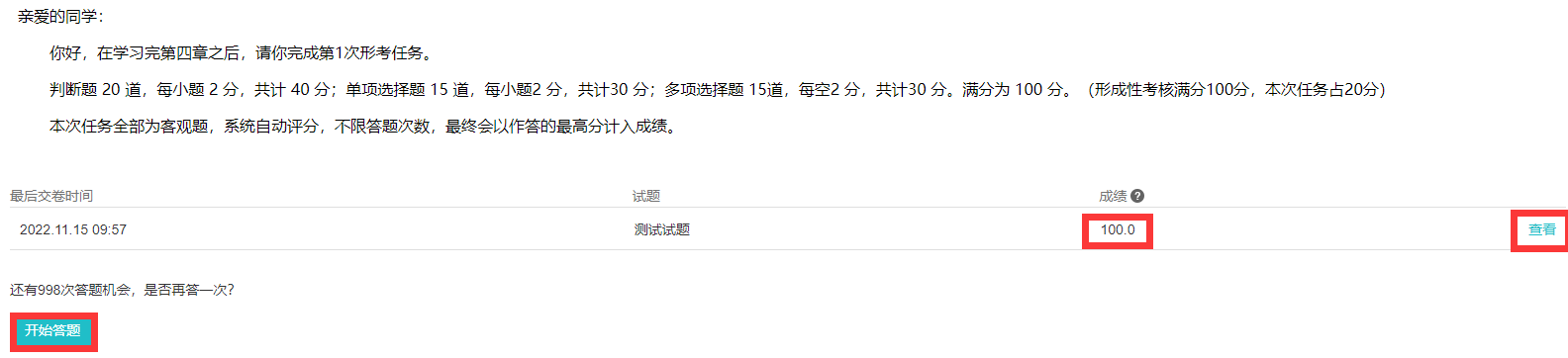 大家以同样的方法完成其他两个形考作业
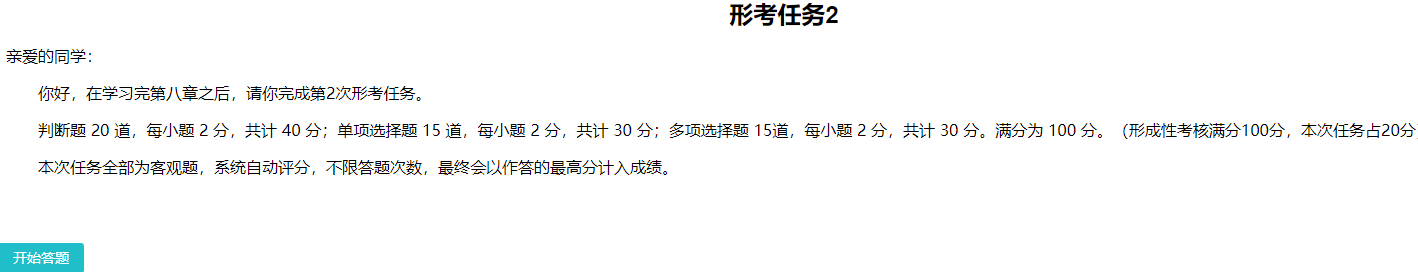 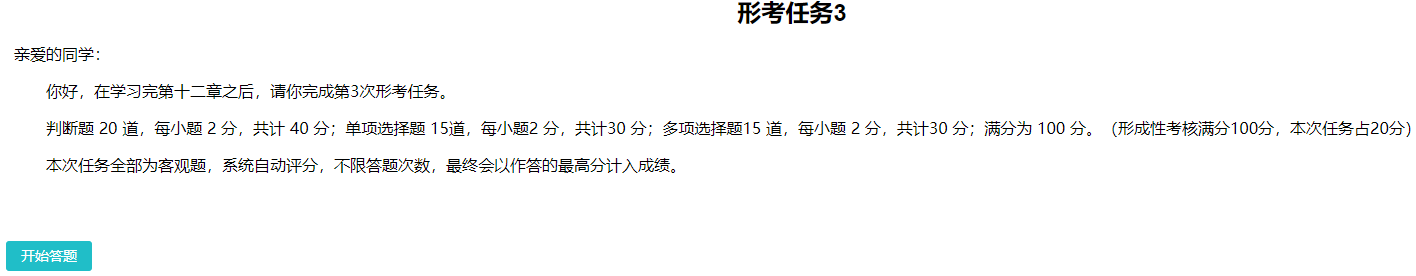 完成实训项目（六选一）
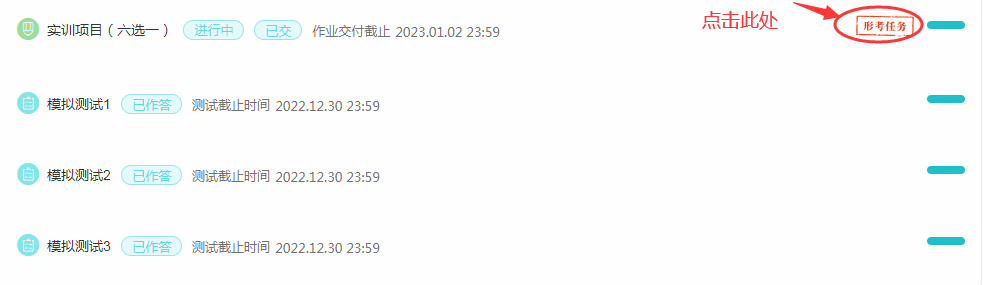 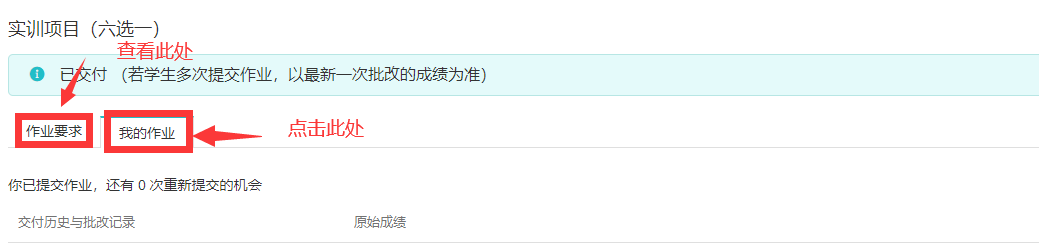 查看作业要求、写好作业，交卷
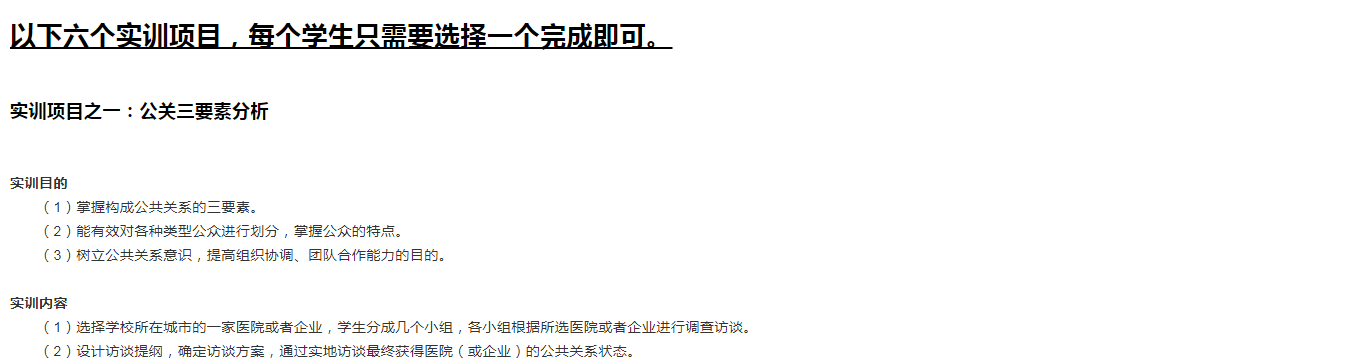 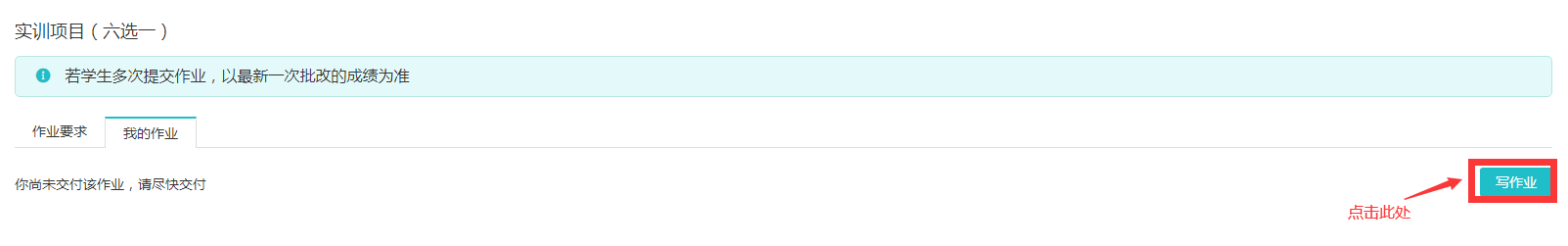 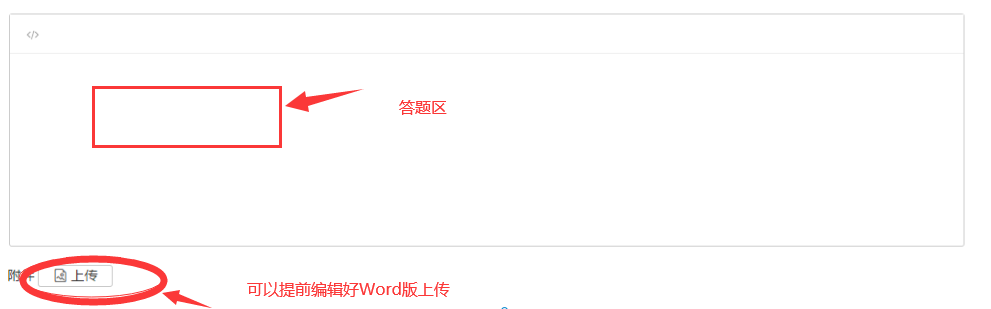 三、课程讨论区发帖方法及要求
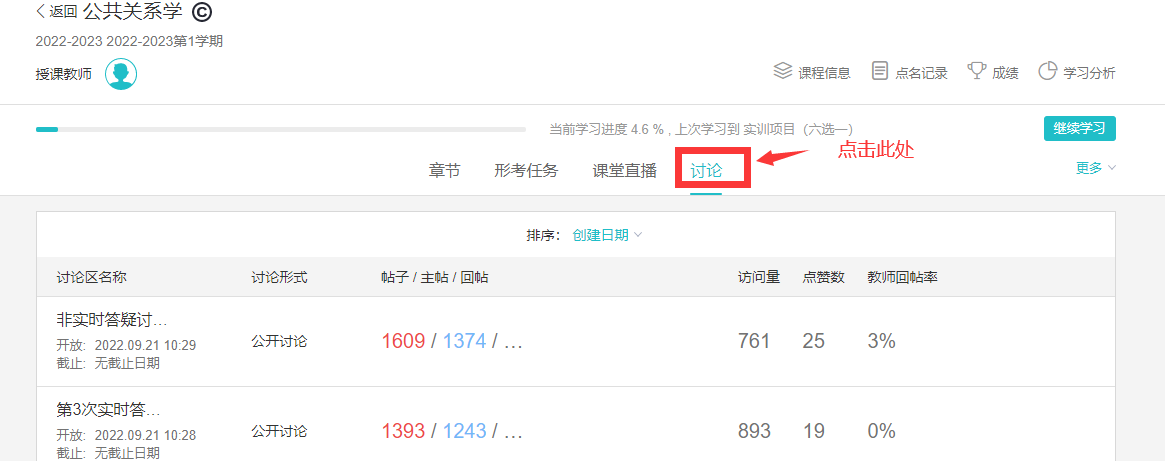 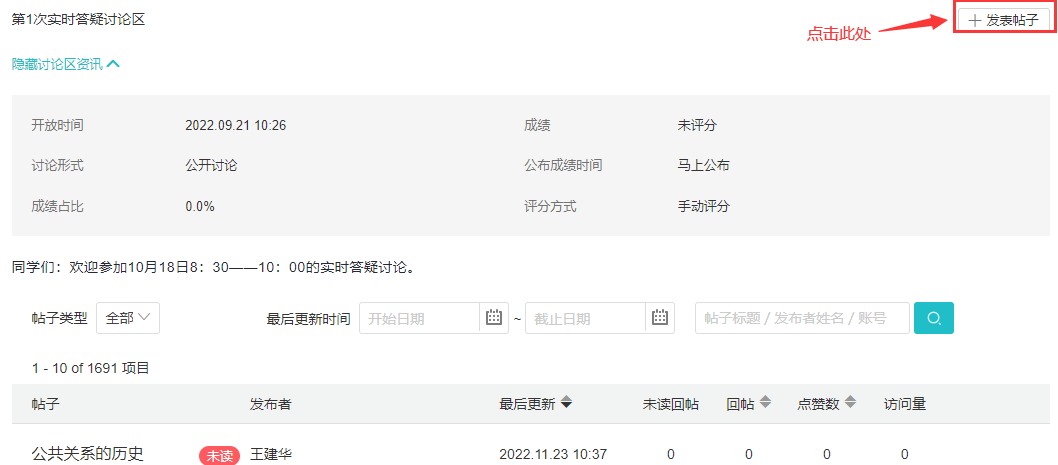 发帖过程如下，点击保存表示发帖成功
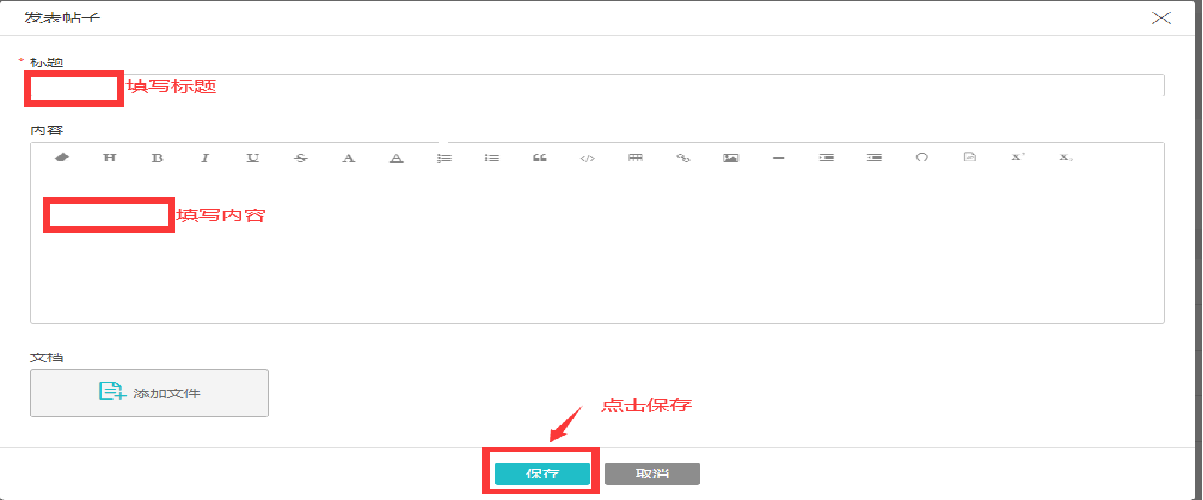 四、课程学习方法：点击可查看网上相关学习资源、利用教材
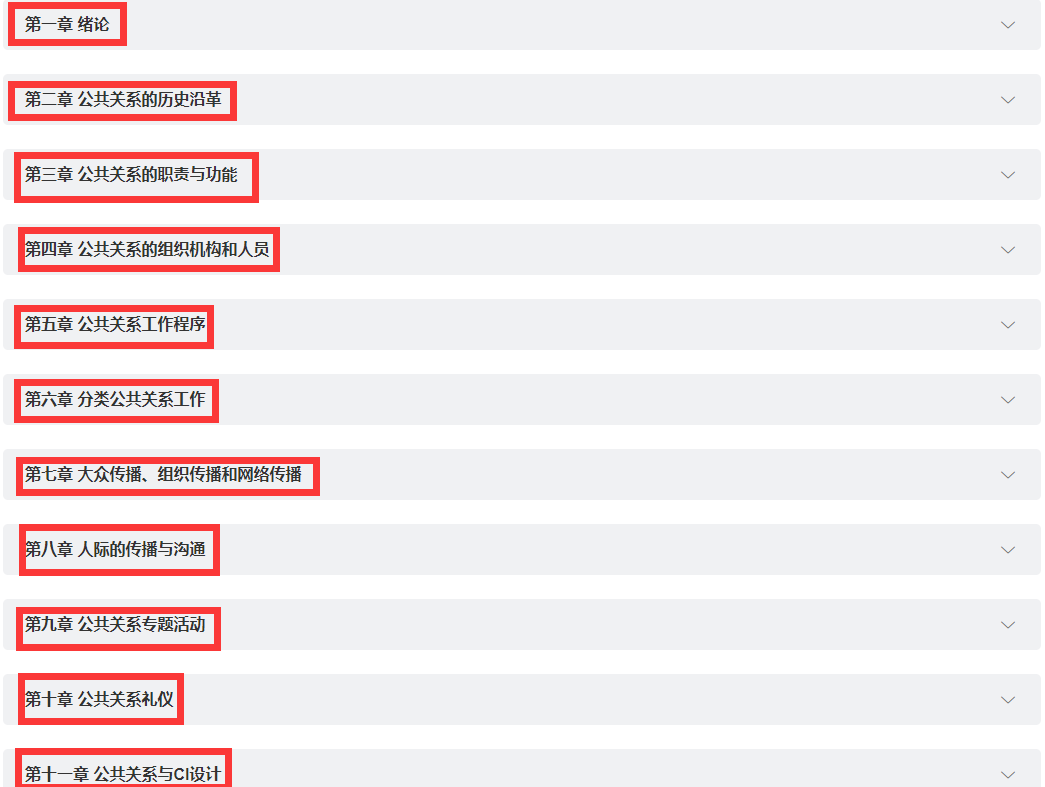 查看课程资源
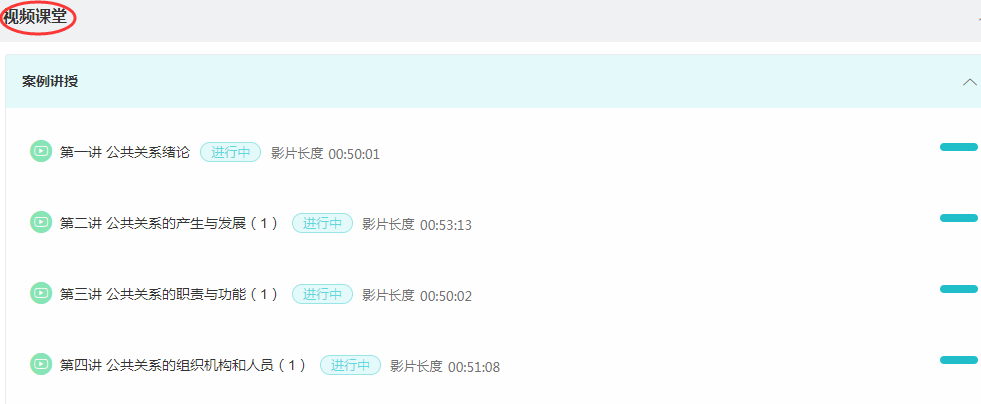 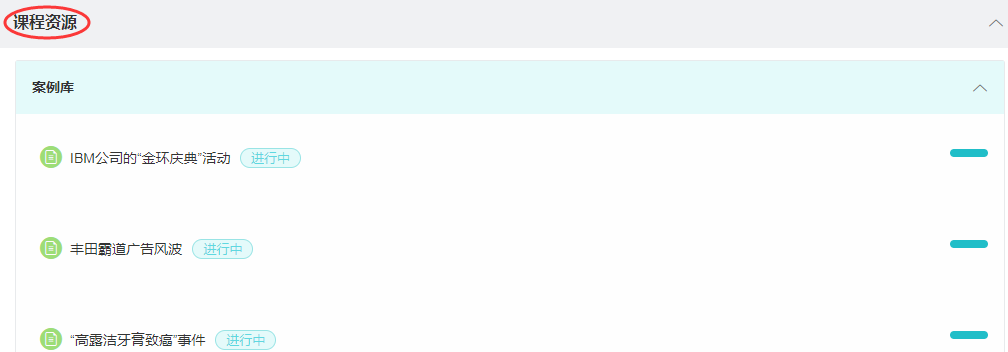 预祝大家顺利完成学业!!!
课程导学教师：霍彩琴老师  
 
电话：18392273351（微信同号）  QQ：190872112